Муниципальное автономное дошкольное образовательное учреждение
Центр развития ребенка – детский сад №44 «Серебряное копытце»






Аналитический отчет  результатов диагностических материалов молодого специалиста по выявлению профессиональных затруднений

( молодой специалист – Мельникова Н.С., наставник – Трофимова М.М.)
















Составитель: Трофимова Марина Михайловна,
                                            педагог дополнительного образования, ВКК






декабрь, 2022 года
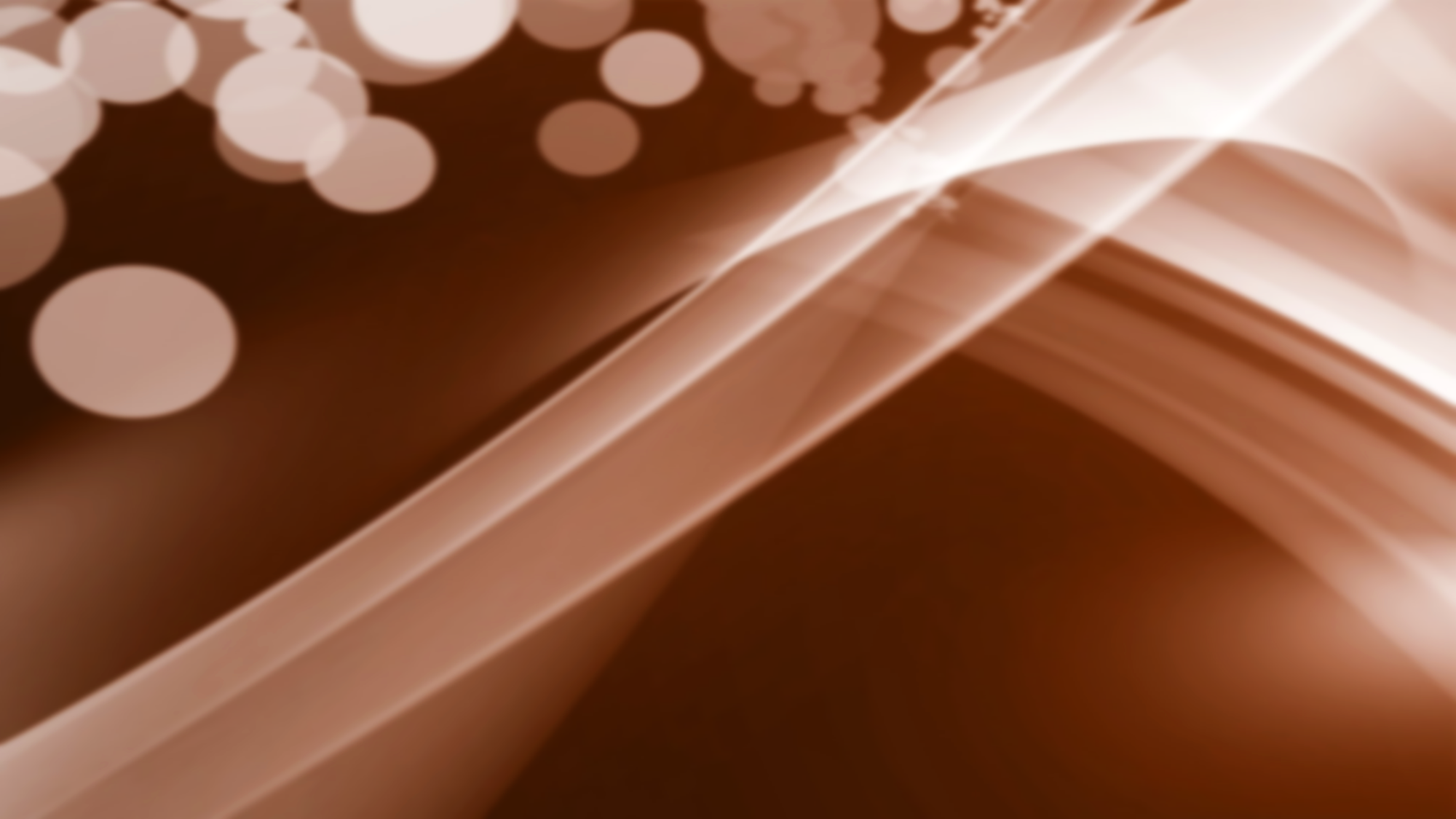 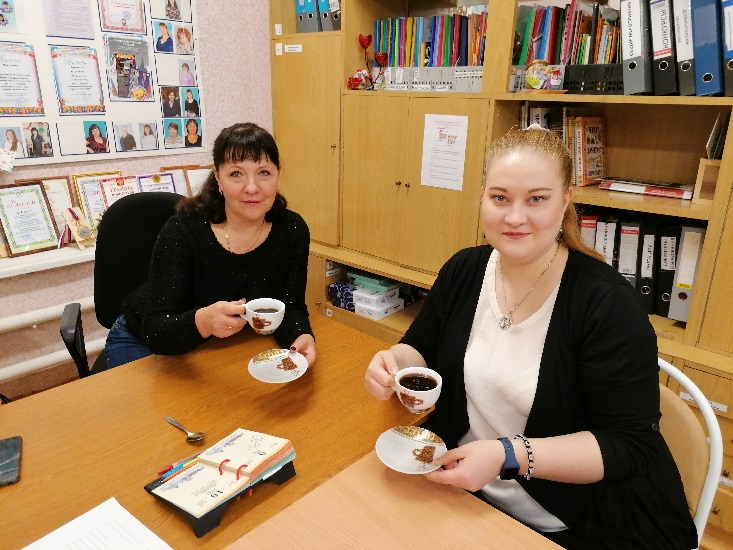 Аналитический отчет по результатам диагностических материалов молодого специалиста по выявлению профессиональных затруднений

	Цель анализа: оценить затруднения молодого специалиста и определить  траекторию развития (систему саморазвития).
	Задачи: 
1. Проанализировать  диагностический материал
2. Выявить проблемы и наметить  путь дальнейшего развития ДОУ. 
3. Постановка целей и задач на развитие молодого специалиста 
Анализ осуществлялся по 6 направлениям: 
1.Изучение документов педагога (рабочая программа, календарное планирование, программы дополнительного образования);
2.Посещение занятий (самоанализ педагога, анализ наставника);
3.Посещение утренников (самоанализ, анализ утренников);
4.Анкеты молодого специалиста;
5.Беседы
Информационная справка.
	Молодой специалист – Мельникова Н.С., музыкальный руководитель. Стаж педагогической работы: 8 лет; музыкальным руководителем в ДОУ: 6 лет: в данном учреждении: 3 месяца.
	По первому направлению, документация педагога, выявлено следующее: у педагога имеются основные документы - рабочая программа, календарное планирование, есть программы дополнительного образования для детей старшего дошкольного возраста  фольклорный ансамбль «Веретёнце», для детей раннего и младшего возраста  по народному творчеству «Горница». Анализ выявил, что документы требуют коррекции и доработки. Необходимо научить молодого специалиста планировать деятельность и своевременно фиксировать результаты.
	По второму направлению, проведение занятий, выявлено следующее: педагог занятия проводит в соответствии с расписанием и календарным планированием. Легко идет на контакт с детьми и взрослыми. Учитывает индивидуальные и возрастные особенности детей. Занятия проводит в игровой форме, используя приемы гуманистической педагогики: «индивидуализацию», «персонификацию», «диалогизацию», иногда  проблемные ситуации. Молодой специалист адекватно оценивает свою деятельность через самоанализ занятия, но не всегда может найти пути выхода из сложных педагогических ситуаций.  Педагог испытывает затруднения с целеполаганием и планированием. (ПРИЛОЖЕНИЕ 1. Тетрадь контроля)
	По третьему направлению, проведение праздников и утренников, выявлено следующее: молодой специалист самостоятельно разрабатывает сценарии к праздникам, ведет активную подготовку к мероприятиям, учитывает индивидуальные особенности детей группы и каждого ребенка, много внимания уделяет оформлению зала, костюмам детей. Хорошо работает с коллегами и привлекает родителей к участию в праздниках (изготовление костюмов, декораций, родители играют роли на утренниках). В декабре месяце организовала работу Школы Дедов Морозов. Адекватно проводит самоанализ утренников, умеет работать над ошибками. Обладает актерскими способностям. Однако при организации праздников мало внимания уделяет организационной работе.
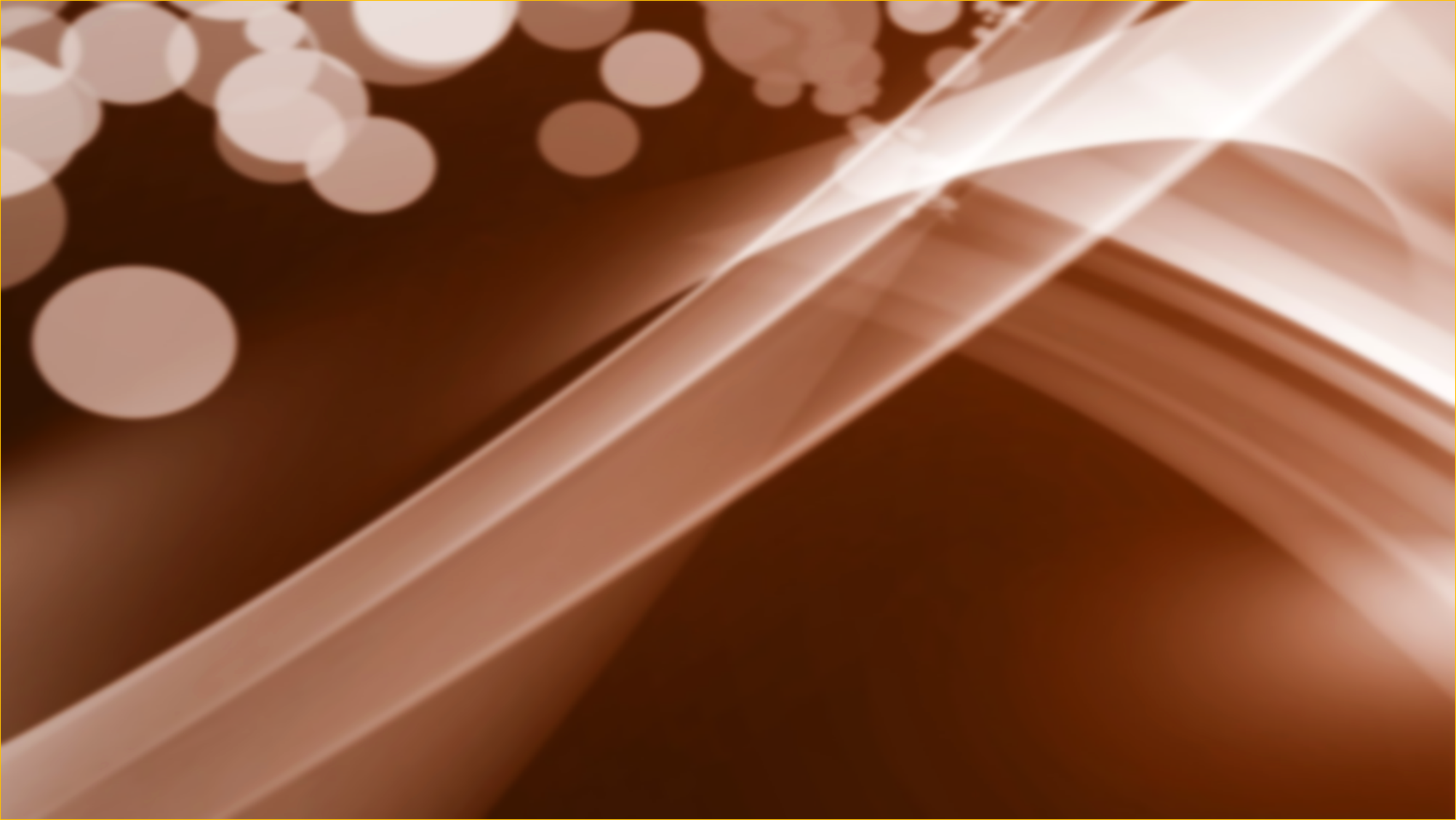 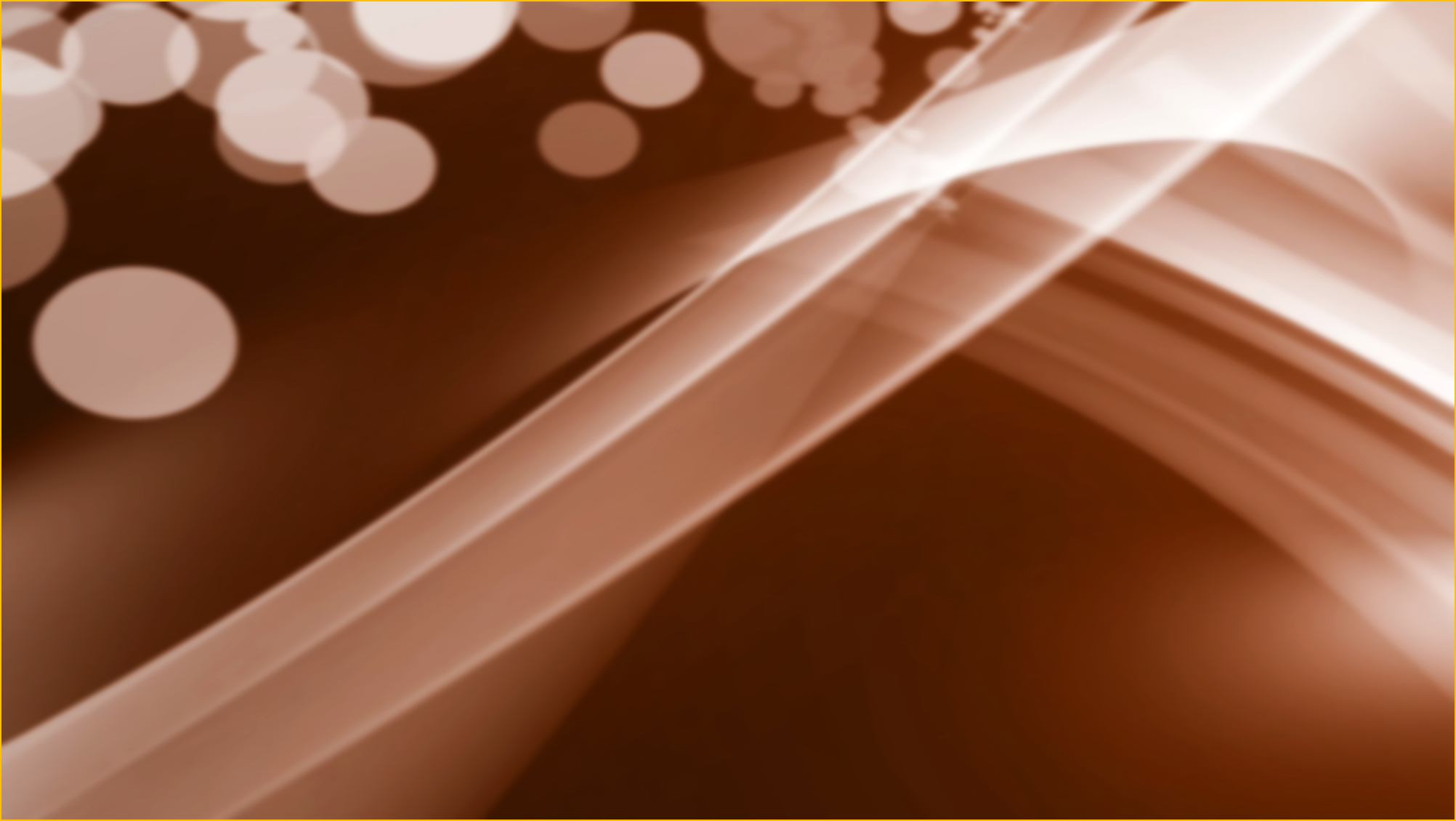 По четвертому направлению, анализ анкет, показал следующее: 
М\специалист не удовлетворен своей  уровень профессиональной подготовкой.  Она
испытывает затруднения:
-  в методической подготовке проведения занятий ( страдает методика проведения; плохо ориентируется в типах занятий; не умеет  подбирать методы и приемы обучения для активизации учебно-познавательной деятельности); 
- в создании психолого- педагогических условиях (есть трудность при выборе форм и методов педагогического сотрудничества);
- в планировании: испытывает трудности при составлении календарно- тематического планирования, разработке программ;
- коррекции (не умеет осуществлять своевременный контроль и коррекцию). ПРИЛОЖЕНИЕ 2. Анкеты молодого специалиста №1, №2, №3, №4)

	Вывод:  отсутствует сложившиеся система саморазвития.

Пути рения:
1.	Составить программу саморазвития педагога.
2.	Разработать  план работы наставника и молодого специалиста по всем направлениям развития.
3.	Провести корректировку документов педагога.